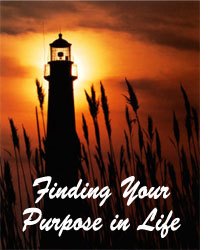 GENESIS 25:19-34
God has a purpose and plan for our lives.

How do I go about finding God’s purpose for my life?
Dr Scott WooddellEastridge Park Christian Church, Mesquite, TexasUploaded by Dr. Rick Griffith • Jordan Evangelical Theological SeminaryFiles in many languages for free download at BibleStudyDownloads.org
1. GOD HAS A PURPOSE FOR OUR LIFE (vs. 19-26)
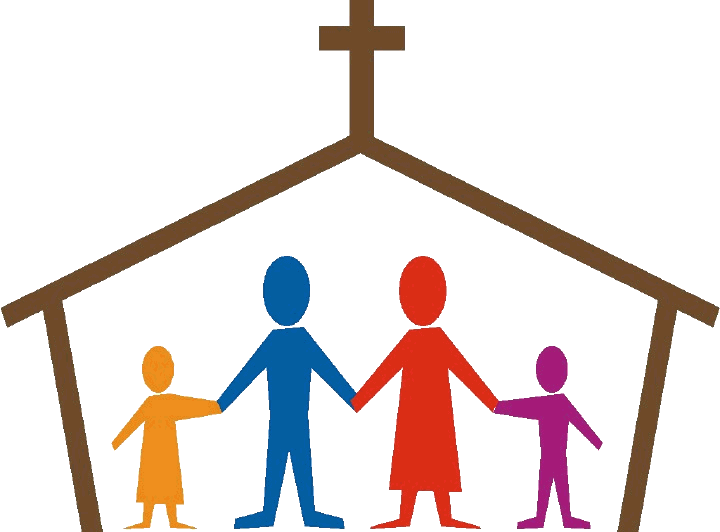 Our purpose is related to our job.
Our purpose is related to our family.
Our purpose is related to our church.
“See to it that no one is godless like Esau who for a single meal sold his birthright as the oldest son.” 
(Hebrews 12:16)
2. GOD HAS A BLESSING FOR OUR LIFE (vs. 27-34)
Those who value the things of God discover the purpose of God.
TAKE HOME TRUTH
Black
Get this presentation for free!
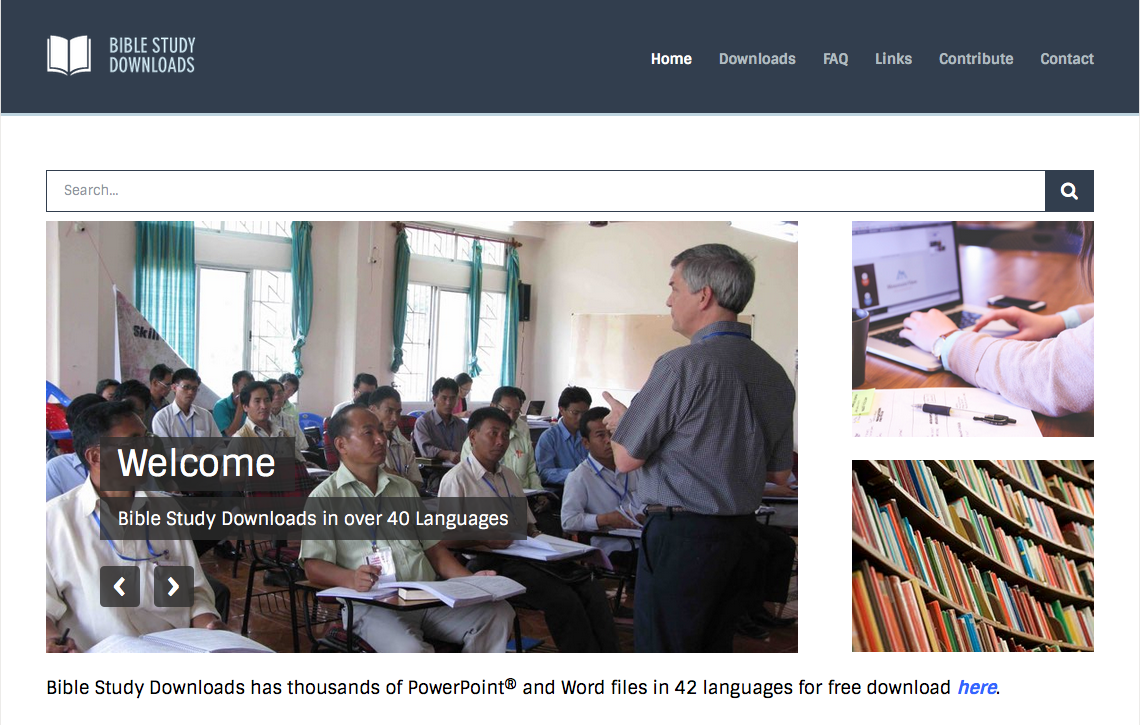 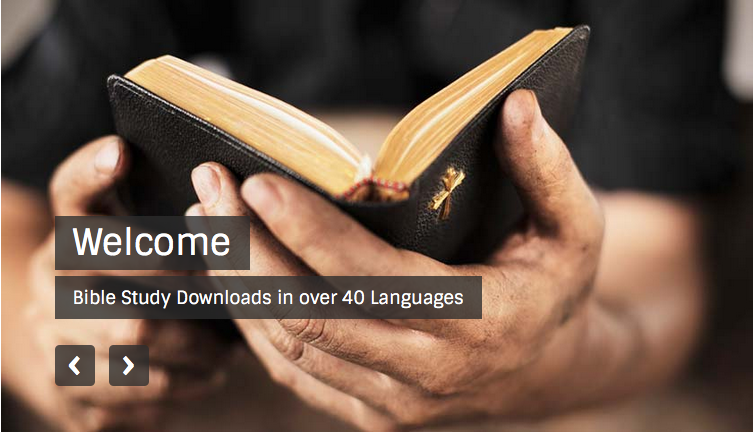 OT Preaching link at BibleStudyDownloads.org
[Speaker Notes: OT Preaching (op)]